Drugs & Alcohol		Materialism
	Fornication			Stealing
Homosexuality		Gambling
Overcoming Worldliness
Pornography		Dancing
	Immodest Dress
Sinful Entertainment
	Sinful Speech
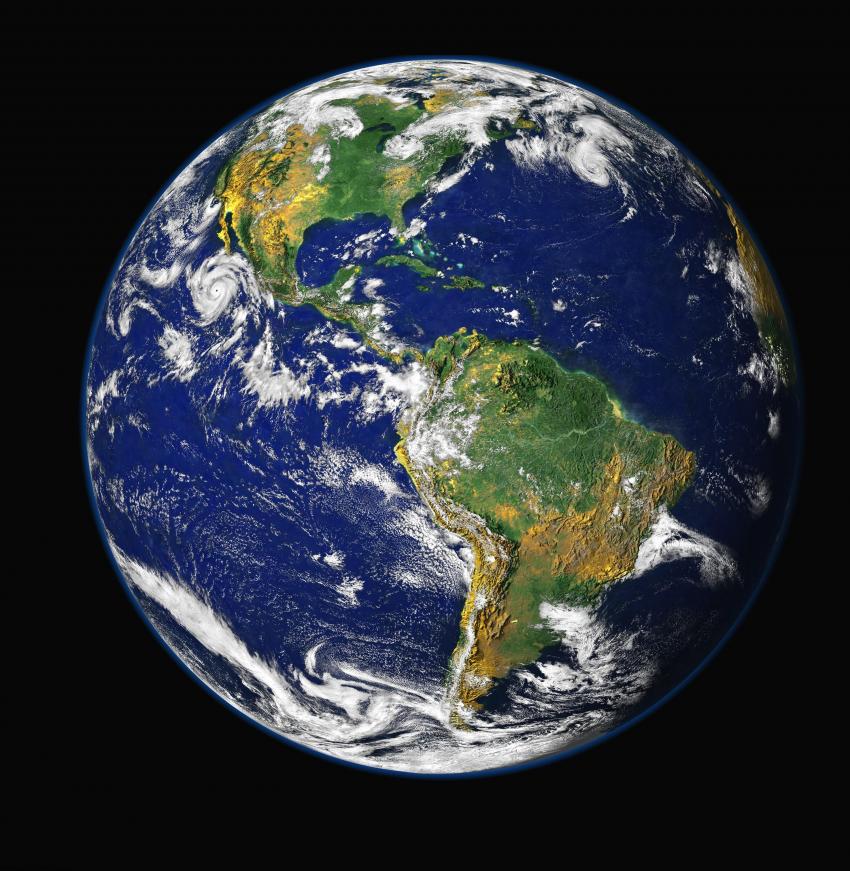 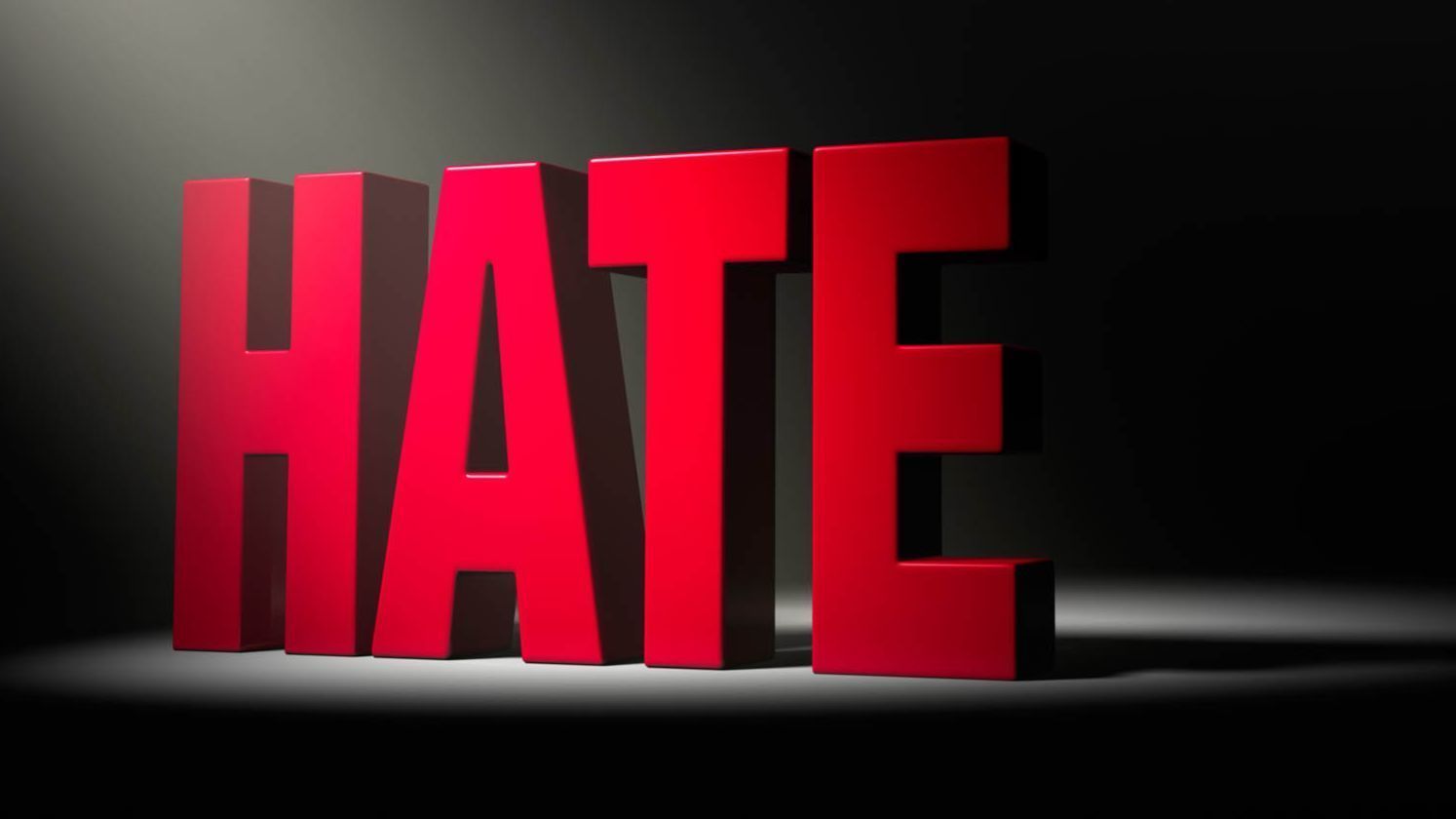 What is Hate?
“A feeling of strong antagonism and dislike, generally malevolent and prompting to injury (the opposite of love); sometimes born of moral resentment.”
International Standard Bible Encyclopedia
What is Hate?
In the Old Testament, “hate” is usually translated from the Hebrew word sane. 
This word expresses an emotional attitude towards persons or things that are opposed, detested, despised and with which one wishes to have no contact or relationship. 

Another Hebrew word, satam, means to lurk for, persecute, to oppose oneself to, to bear a grudge, retain and cherish animosity against.
What is Hate?
In the New Testament, “hate” is usually translated from the Greek word miseo.
“to detest (especially to persecute) – to love less” (Strong’s). 
“malicious and unjustifiable feelings towards others, whether towards the innocent or by brutal animosity” (Vine’s).
“A time to hate…” - Eccl. 3:8
Miseo is further defined: “of a right feeling of aversion from what is evil” (Vine’s). 

It is wrong to have malicious and unjustifiable feelings of animosity towards others, but it is right for Christians to have and exercise deep feelings of aversion towards things that are evil in the sight of God.
“A time to hate…” - Eccl. 3:8
Miseo is further defined: “of a right feeling of aversion from what is evil” (Vine’s). 

It is wrong to have malicious and unjustifiable feelings of animosity towards others, but it is right for Christians to have and exercise deep feelings of aversion towards things that are evil in the sight of God.
“These six things the Lord hates, yes, seven are an abomination to Him.” 

Proverbs 6:16
“A time to hate…” - Eccl. 3:8
Miseo is further defined: “of a right feeling of aversion from what is evil” (Vine’s). 

It is wrong to have malicious and unjustifiable feelings of animosity towards others, but it is right for Christians to have and exercise deep feelings of aversion towards things that are evil in the sight of God.
“Through Your precepts I get understanding; therefore I hate every false way.”

“I hate the double-minded, but I love Your law.” 

“I hate and abhor lying, but I love Your law.” 

Psalm 119:104, 113, 163
“A time to hate…” - Eccl. 3:8
Miseo is further defined: “of a right feeling of aversion from what is evil” (Vine’s). 

It is wrong to have malicious and unjustifiable feelings of animosity towards others, but it is right for Christians to have and exercise deep feelings of aversion towards things that are evil in the sight of God.
“But this you have, that you hate the deeds of the Nicolaitans, which I also hate.” 

Revelation 2:6
Bitter Fruits of Hate
Stirs up Trouble - Prov. 10:12; Gen. 37:4, 5, 8
Leads to Murder - 		Deut. 19:11; Gen. 37:20; 1 John 3:15
Produces Wicked Words - 		Prov. 26:28; Matt. 12:33-37
Seeks Revenge - Luke 6:27-31
Destroys the Soul - Gal. 5:19-21
How to Overcome Hatred
Let it go - Phil. 3:13; 1 Pet. 5:7
Resolve issues with others - 	Matthew 18:15-17; 5:23-24
Have regard for good things - 	Rom. 12:17-21; 1 Pet. 3:9
Learn to love as God loves - 	1 John 3:14-16; 1 Thess. 4:9; Matt. 5:43-45
We must overcome hate!
Given time and opportunity, hate will…
express itself in sinful ways, 
harm others, 
stop your light from shining in this dark world, 
hinder the cause of Christ, 
eventually cost you your soul!